Grade 5 MATH:
Oregon Department of Education Standards 
for Practice or Progress Monitoring.
Teachers:  To assure that the above standards are understood, always remind, ask and show your students:

5.3.1
How can you determine the two  names of a triangle?

BRIDGES CORRELATION to 5.3.1
Unit 3, Sessions 7, 12–14, 16 	
October Calendar Grid	
Set C1 Geometry: Triangles & Quadrilaterals, Activity 1 and Ind. Worksheets 1 & 2
Bridges Practice Book, pages 43, 44, 97, 140	
Informal
Bridges Practice Book, pages 43, 44, 97, 140
Current Standard:
5.3 Geometry, Measurement, and Algebra: Describe and relate two-dimensional shapes to three-dimensional shapes and analyze their properties, including volume and surface area.
Book #7
This booklet will focus ONLY on the items in 
Bold Black [5.3.1 and 5.3.2] in the table below.
5.3.2
If the area of a parallelogram is A=bh, why would the formula for the are of a triangle be. bh?

BRIDGES CORRELATION to 5.3.2
Unit 3, Sessions 1, 4, 16 
Unit 3, page 336 (Challenge)	
Home Connections, Vol. 1: HC’s 23, 28, 34 	
September Problem Solving
October Calendar Grid
January Problem Solving
March Problem Solving
Number Corner Student Book pages 8, 14, 27, 34, 86, 94, 139–141
Set C1 Geometry: Triangles & Quadrilaterals, Activities 
3 & 4 and Independent Worksheets 5 & 6
Bridges Practice Book, pages 45, 47, 51, 53, 54, 58, 72, 85, 91	
Informal
Bridges Practice Book, pages 45, 47, 51, 53, 54, 58, 72, 85, 91	
Formal
Unit 3, Session 22 (Unit Post-Assessment and Student Reflection Sheet)
Number Corner Teacher’s Guide, pages 110–114, 232–236, 320–324, 400–404 (Checkups 1, 2, 3, and 4)
The test samples and strand data for this booklet can be found on the Oregon State Departments of Education web site.  The use of this booklet was designed for the Hillsboro School District based on HSD Power Standards along with the ODE strand categories.  This booklet is paid for and furnished to teachers for instruction by the HSD.

The concept of this booklet was created by Rick & Susan Richmond
© Rick & Susan Richmond 2010  Revision: Original 03-2010  Revision 10-2011

No part of this publication may be reproduced or transmitted in any form or by any means, electronic or mechanical, without written permission from Rick & Susan Richmond and the Oregon State Department of Education and the Hillsboro School District.
These problems are presented in an OAKS testing format.
Page 11
5.3.1 Identify and classify triangles by their angles (acute, right, obtuse) and sides (scalene, isosceles, equilateral).
5.3.1 Identify and classify triangles by their angles (acute, right, obtuse) and sides (scalene, isosceles, equilateral).
In which triangle is there a right angle?





A

B

C

D
This triangle fits in which classification?





Right Triangle

Scalene Triangle

Isosceles Triangle 

Equilateral Triangle
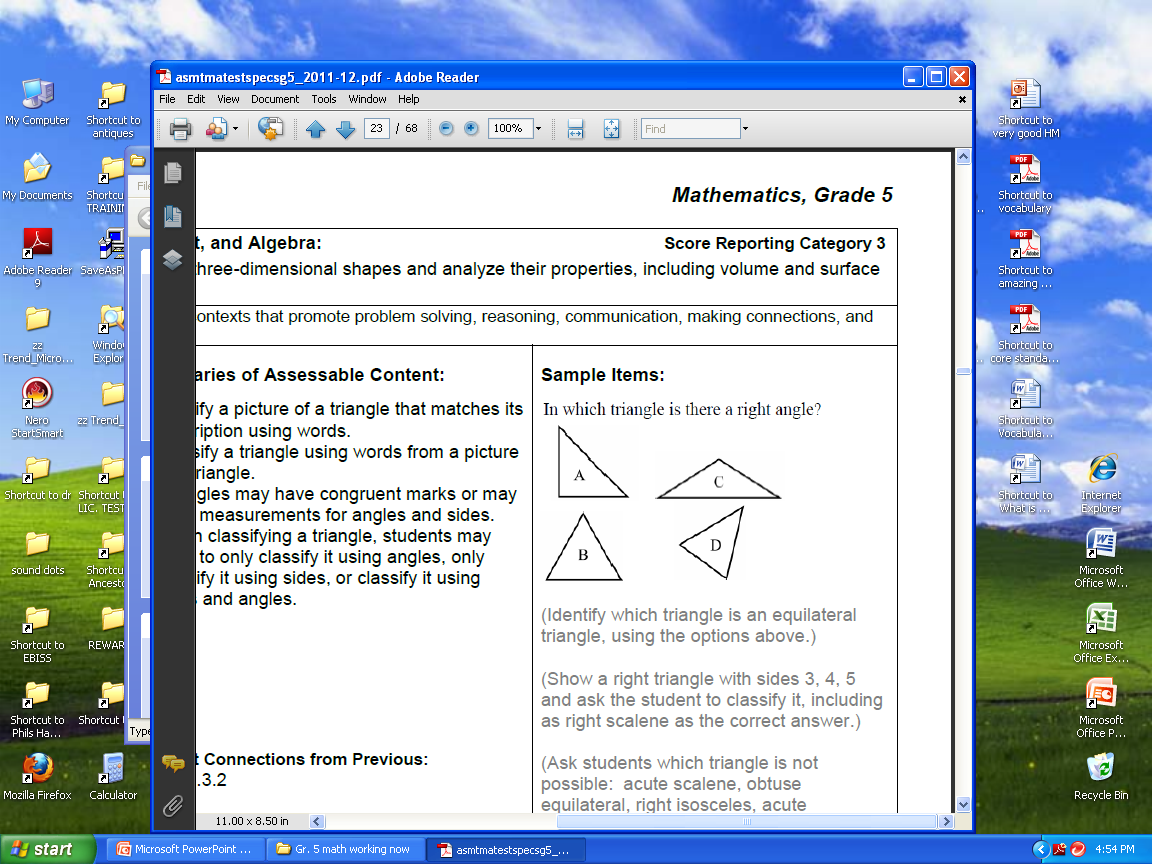 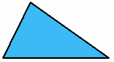 Do your work here:
Do your work here:
Mathematics Test Specifications and Test Blueprints 2010-2011
Rick and Susan Richmond 2011 - 2012
Page 10
Page 1
5.3.1 Identify and classify triangles by their angles (acute, right, obtuse) and sides (scalene, isosceles, equilateral).
5.3.1 Identify and classify triangles by their angles (acute, right, obtuse) and sides (scalene, isosceles, equilateral).
Which of the following shows an equilateral triangle?











A


B


C


D
What kind of triangle is this?




right triangle


Equilateral triangle


Isosceles but not equilateral


scalene
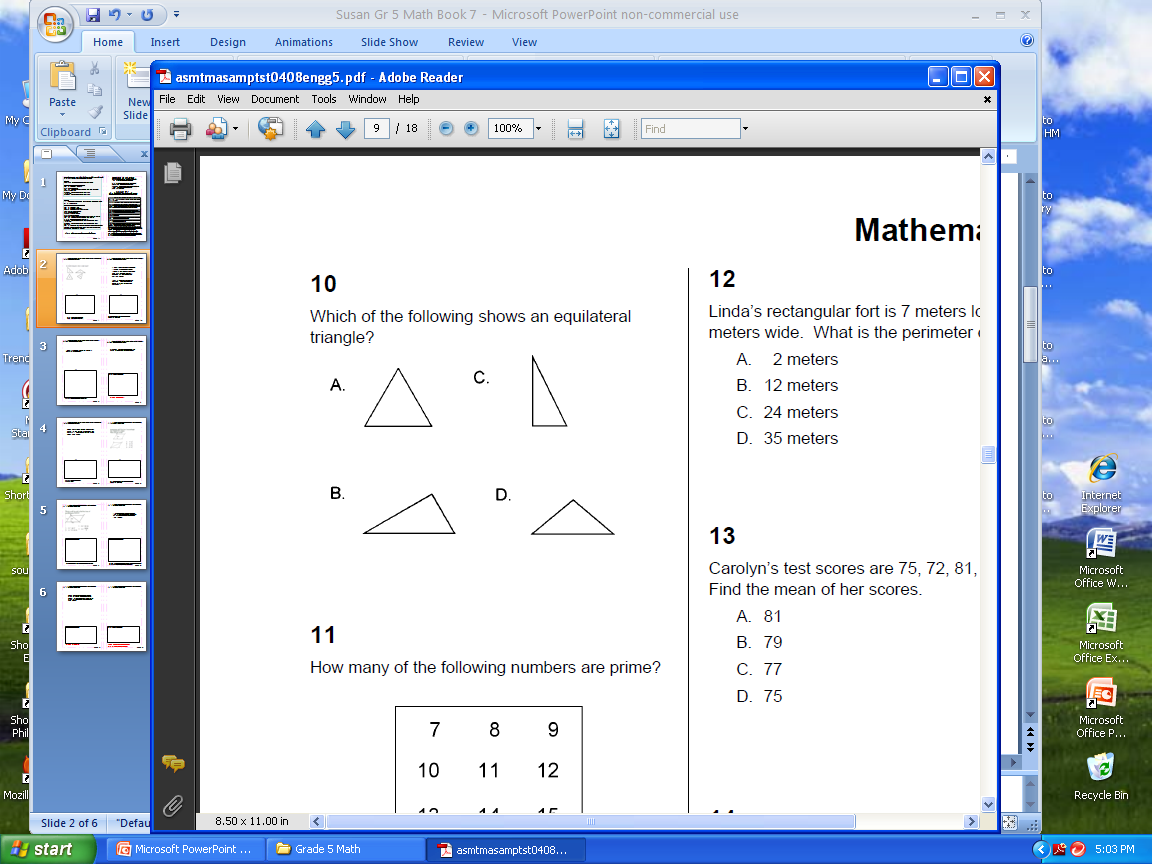 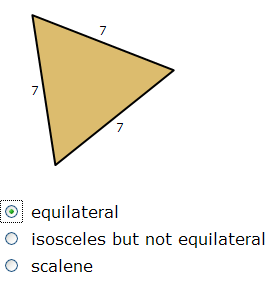 Do your work here:
Do your work here:
Rick and Susan Richmond 2011 - 2012
2004-2008 ODE Sample Tests
Page 9
Page 2
5.3.1 Identify and classify triangles by their angles (acute, right, obtuse) and sides (scalene, isosceles, equilateral).
5.3.2 Find and justify relationships among the formulas for the areas of triangles and  parallelograms.
Each angle in this triangle is?




Acute


Obtuse


Right


Equilateral
What is the area of this parallelogram?




30 cm2


26 cm2


60 cm2


17 cm2
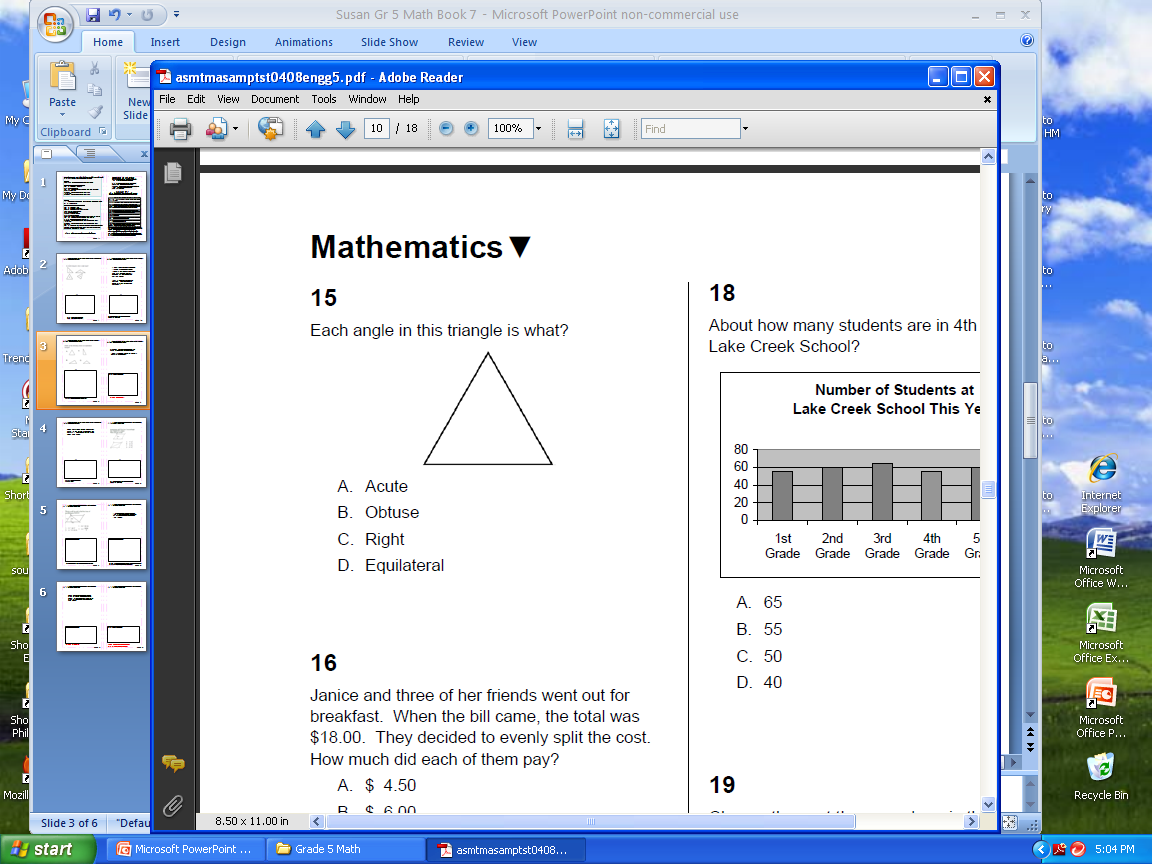 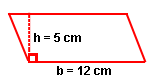 Do your work here:
Do your work here:
2004-2008 ODE Sample Tests
Rick and Susan Richmond 2011 - 2012
Page 3
Page 8
5.3.2 Find and justify relationships among the formulas for the areas of triangles and  parallelograms.
5.3.2 Find and justify relationships among the formulas for the areas of triangles and  parallelograms.
Which would be used to find the Area of parallelogram WXYZ?




Area = 


Area =


Area =


Area =
In the figure below, WXYZ is a parallelogram.  

If the area of triangle WXY is 22 square inches, what is the area of WXYZ?







11 square inches


22 square inches


33 square inches


44 square inches
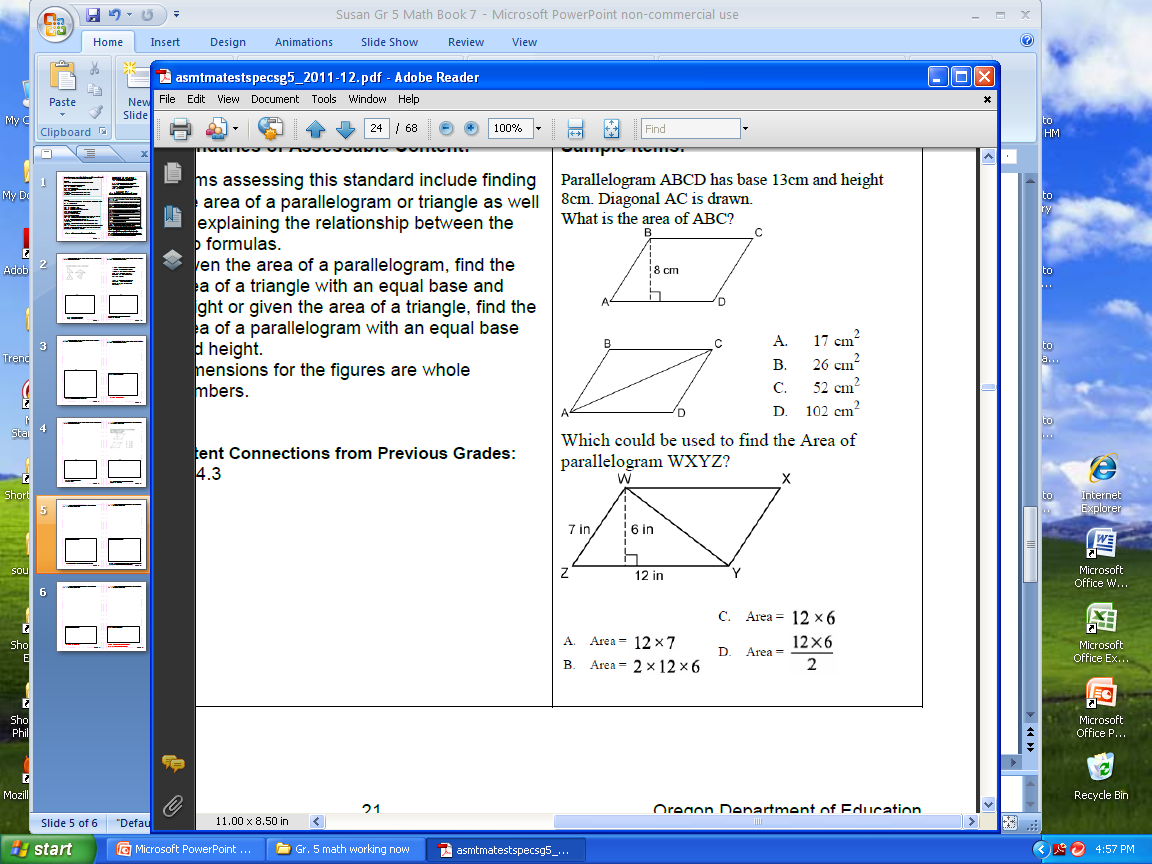 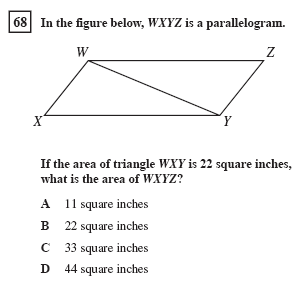 12 x 7
2 x 12 x 6
12 x 6
12 x 6
2
Do your work here:
Do your work here:
Oregon Mathematics Test Specifications Blueprints 2011-2012
Rick and Susan Richmond 2011 - 2012
Page 7
Page 4
5.3.2 Find and justify relationships among the formulas for the areas of triangles and  parallelograms.
5.3.2 Find and justify relationships among the formulas for the areas of triangles and  parallelograms.
A parallelogram is shown on the grid.











Which expression represents the area of this parallelogram?


6+6+4+4


8+8+4+4


6x4


8x4
A parallelogram is shown below with an Area of 120 inches and a height  h of 8 inches.








What is the dimension of base?


30


20


15


60
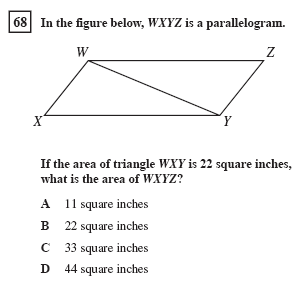 h
Do your work here:
Do your work here:
Rick and Susan Richmond 2011 - 2012
Rick and Susan Richmond 2011 - 2012
Page 5
Page 6